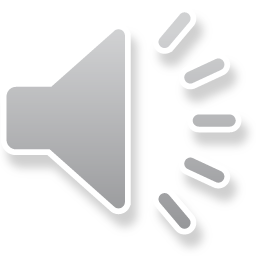 «Наш Герой» http://unkomi.ru/nash-gerojj/
Всё о жизни и подвиге 
Героев Советского Союза, 
живших в Республике Коми

Читайте, слушайте, смотрите!
г. Воркута
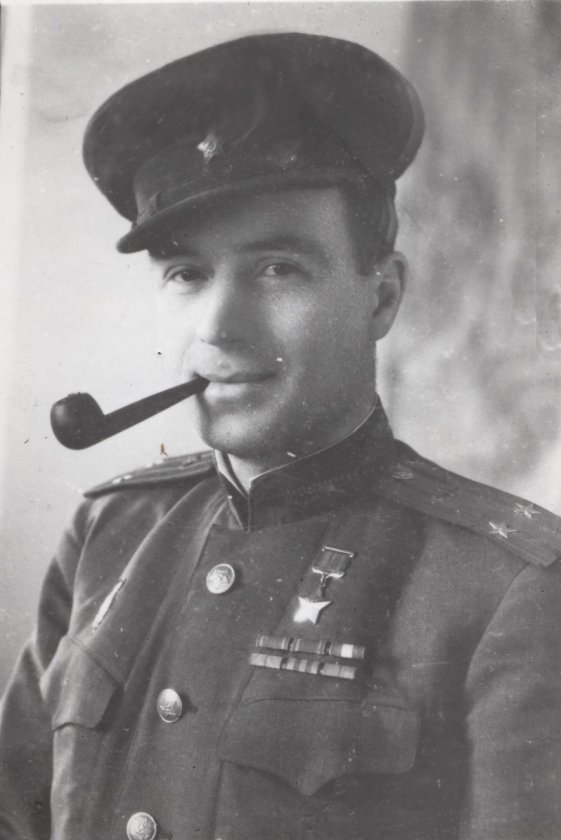 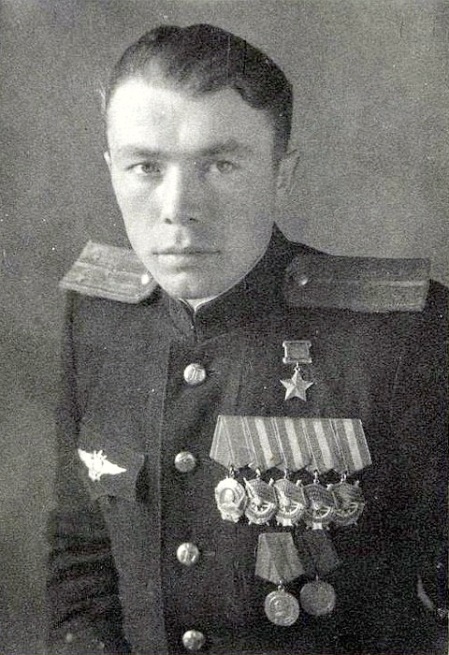 Герасимов Филипп Филиппович 
(1921—1991) 
лейтенант ВВС
Борисов Василий Александрович 
(1913 — 1993) 
подполковник  ВВС
Агамиров Гога Григорьевич 
(1916 — 1997)  
полковник ВВС
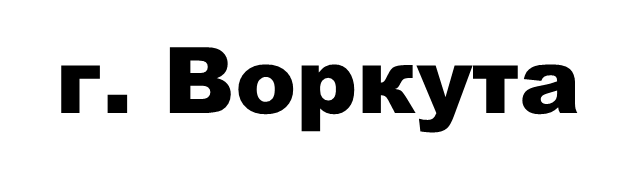 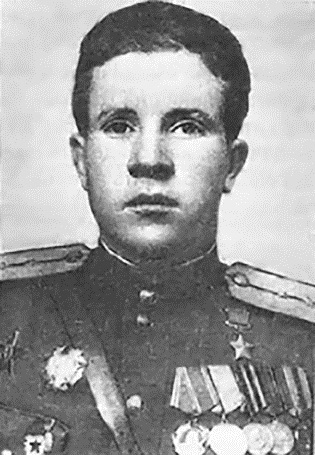 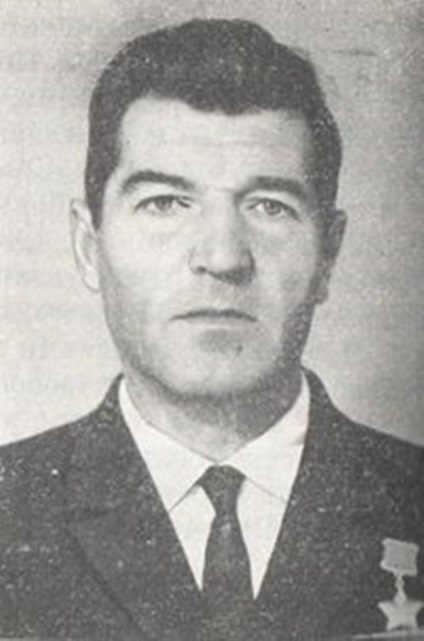 Зубенко Павел Васильевич 
(1921—1972) 
гвардии старший лейтенант 
артиллерии
Гурьев Михаил Николаевич 
(1924 – 2004)
старший лейтенант пехоты
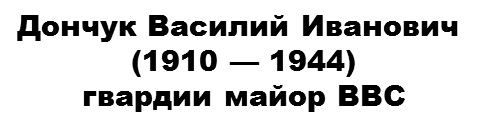 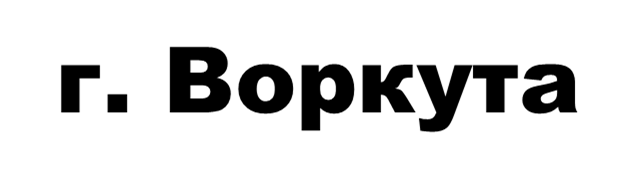 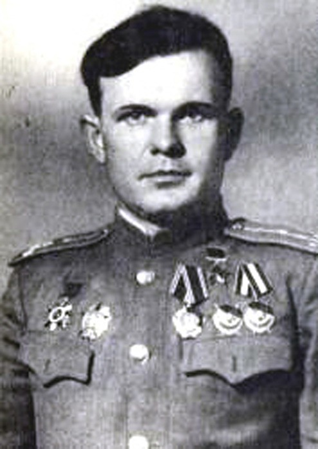 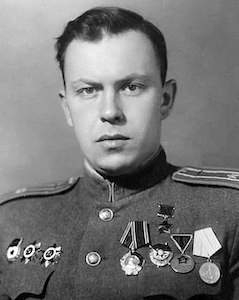 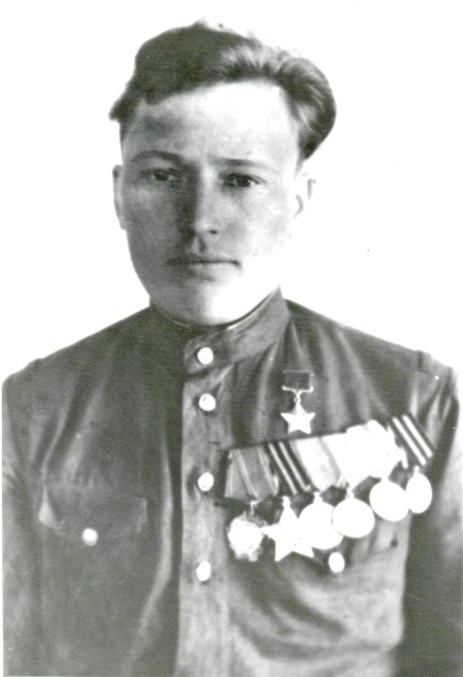 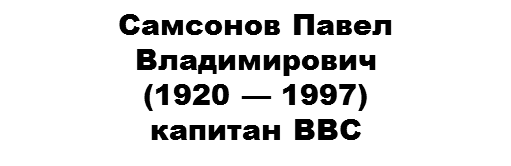 Коняшкин Максим Михайлович 
(1924 — 2000)
 младший сержант артиллерии
Кириллов Михаил Михайлович 
(1911 – 1984) 
гвардии майор ВВС
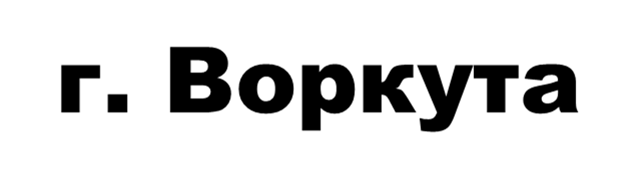 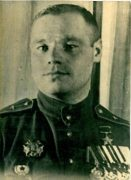 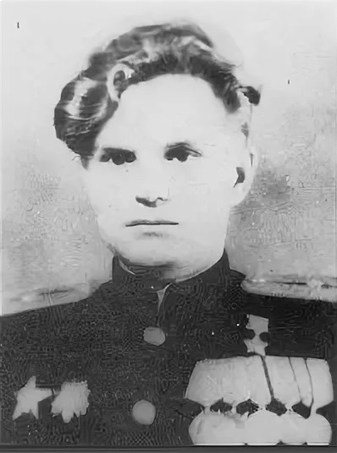 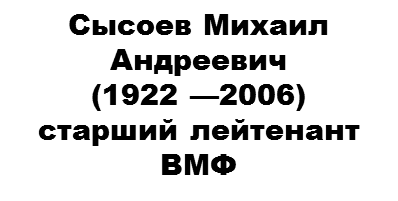 Сафонов Владимир Ильич 
(1917 – 1993)
гвардии капитан ВВС
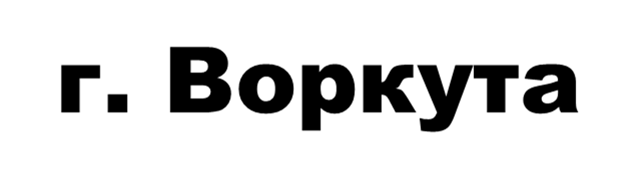 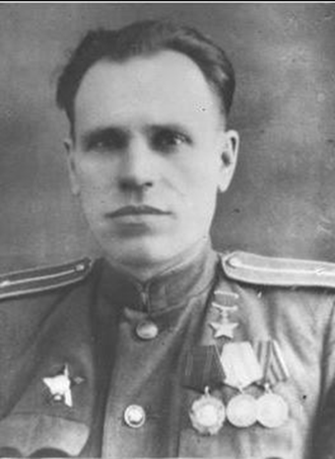 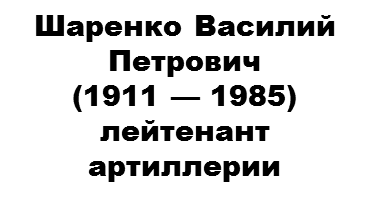 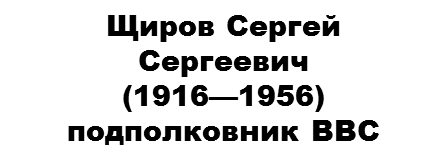 г. Инта
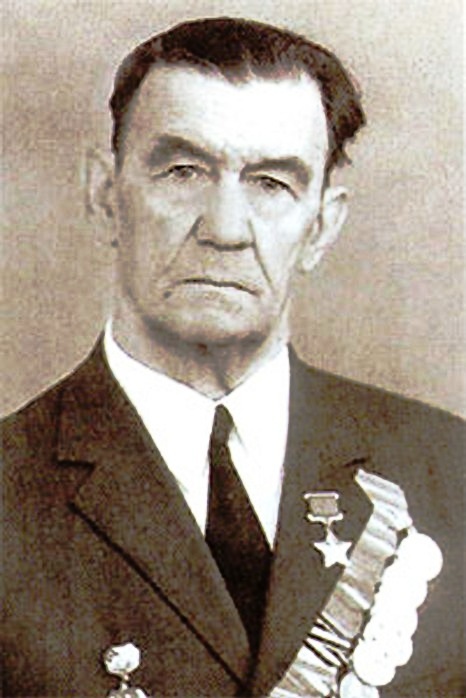 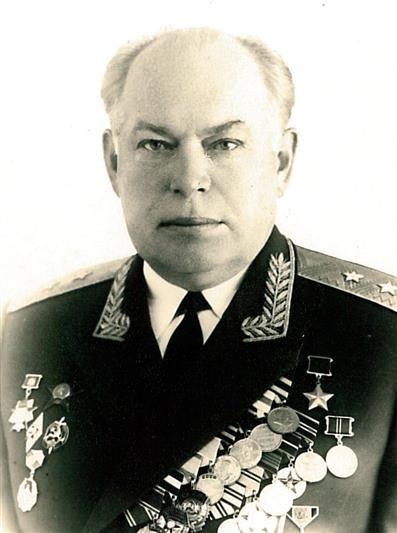 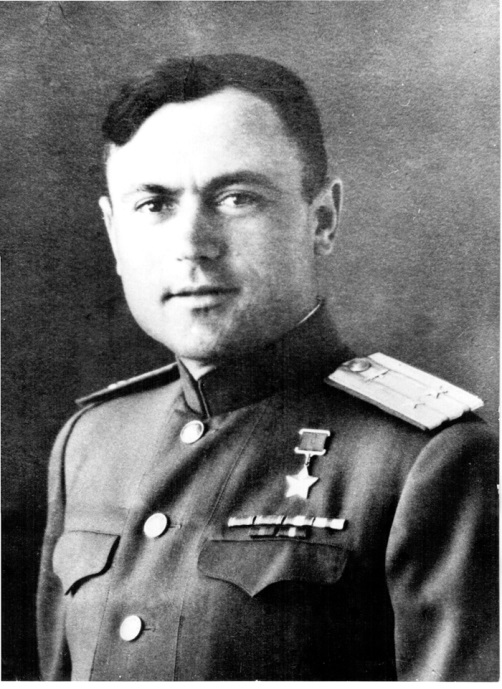 Сентюрин Владимир Иванович 
(1918—1997) 
гвардии майор пехоты генерал-лейтенант внутренних войск МВД СССР
Бочариков Максим Петрович 
(1908 — 1986) 
гвардии старший сержант пехоты
Щиров Сергей Сергеевич 
(1916—1956) 
подполковник ВВС
г. Печора
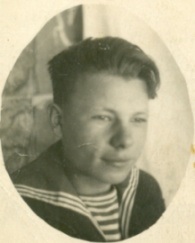 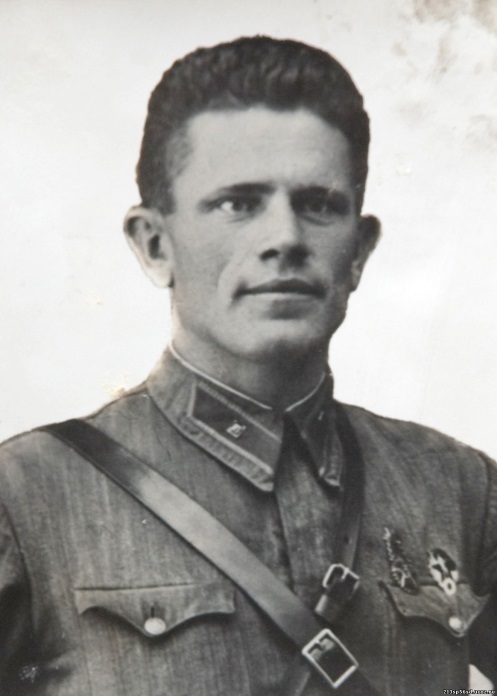 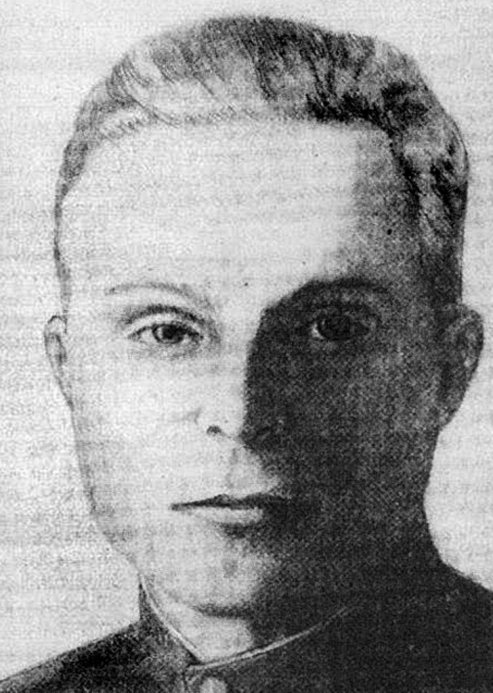 Воротынцев Иван Моисеевич 
(1920 — 1957)
рядовой пехоты
Бойков Николай Сафронович 
(1920 — 1943) 
рядовой пехоты
Гаврилов Иван Самсонович 
(1912/1913 — 1944)
старший сержант пехоты
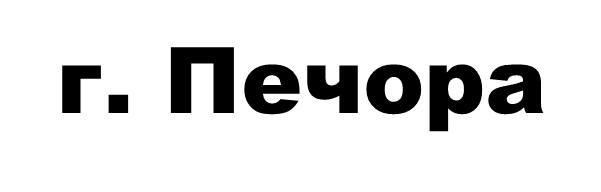 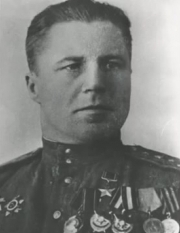 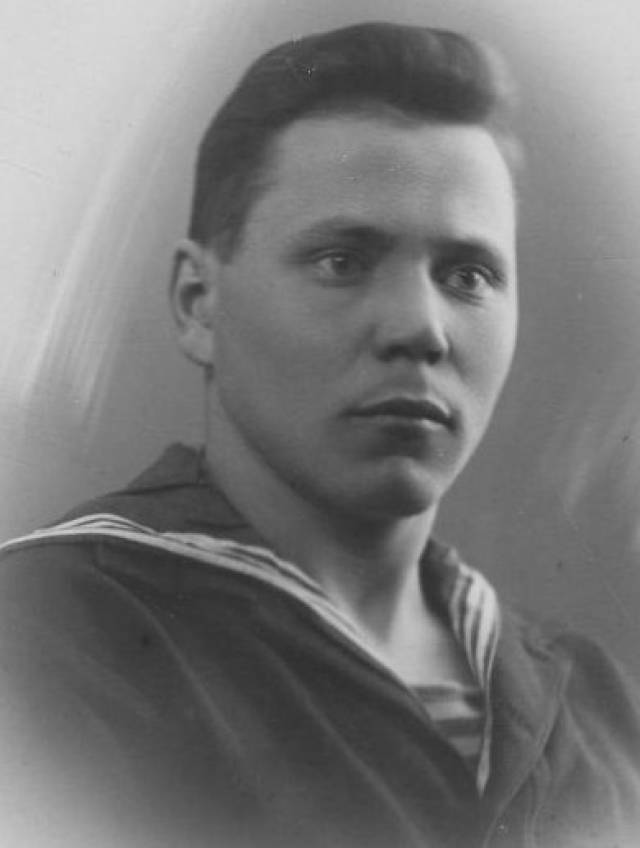 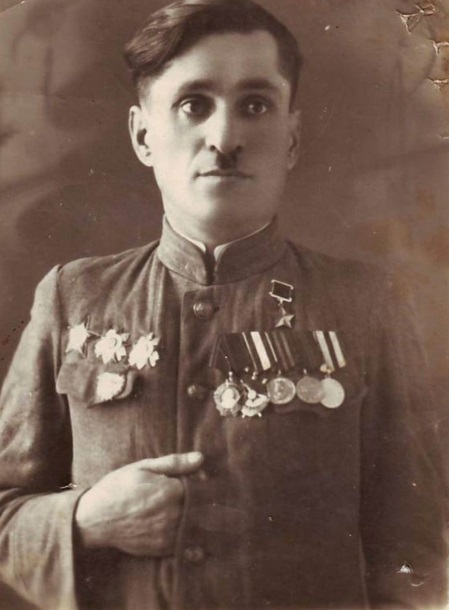 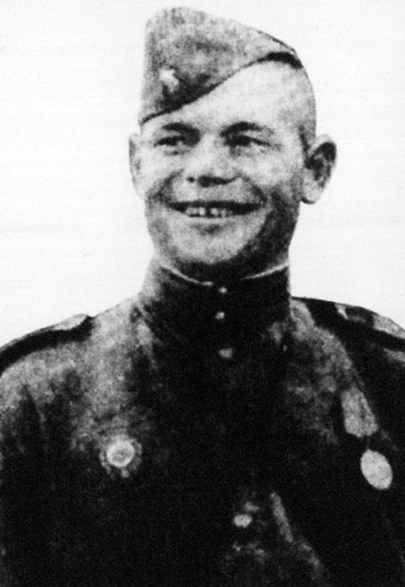 Дементьев Иван Павлович 
(1912 —1944)
матрос ВМФ
Кибизов Александр Николаевич 
(1912 — 2001) 
старший сержант артиллерии
Никишин Михаил Дмитриевич 
(1907 — 1982)
майор ВВС
Черкасов Алексей Иванович 
(1914 — 1980)
старший сержант инженерных войск
г. Сыктывкар
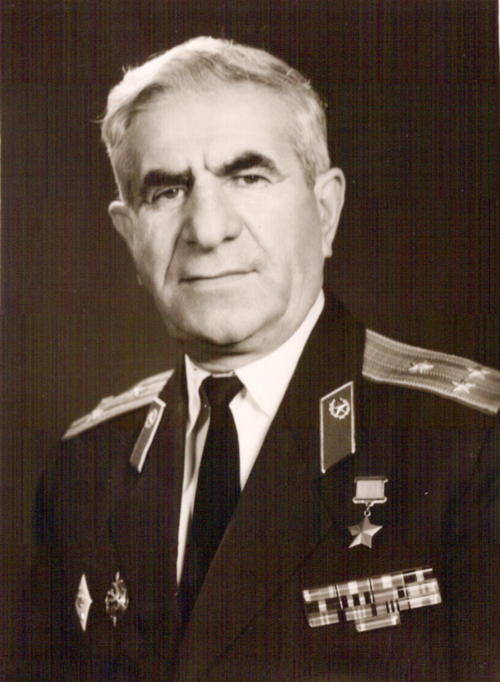 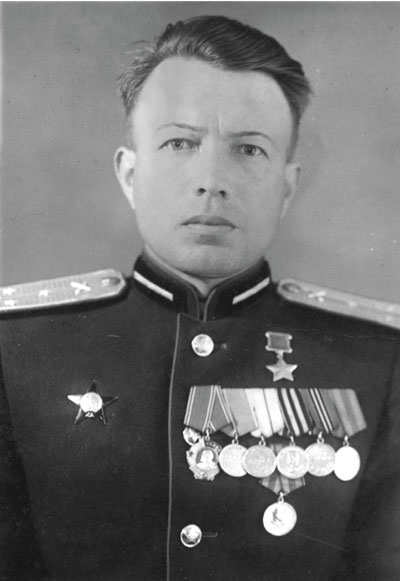 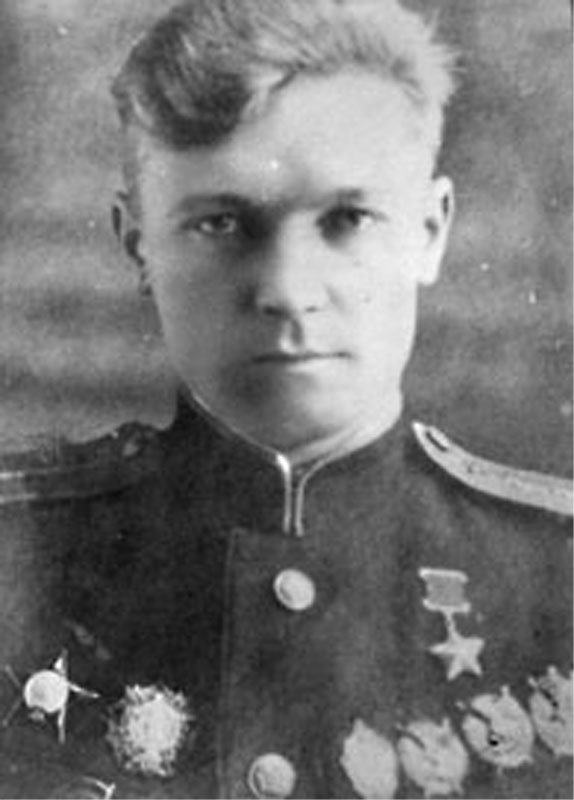 Габов Николай Николаевич 
(1919 — 1982) 
гвардии рядовой артиллерии
Манукян Андраник Александрович 
(1916 —1986)
гвардии майор бронетанковых войск
Мошков Борис Николаевич 
(1922—1984) 
капитан ВВС
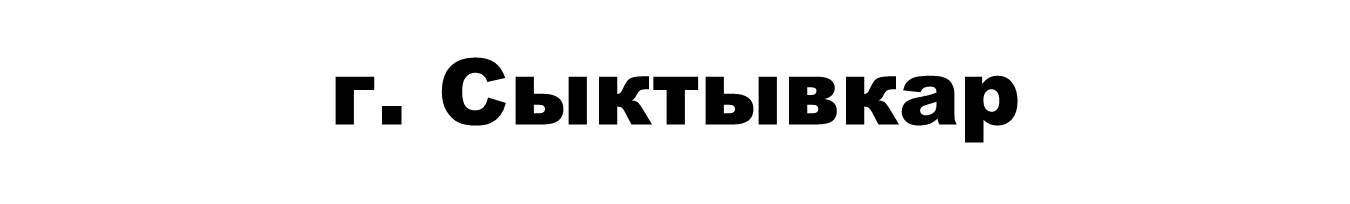 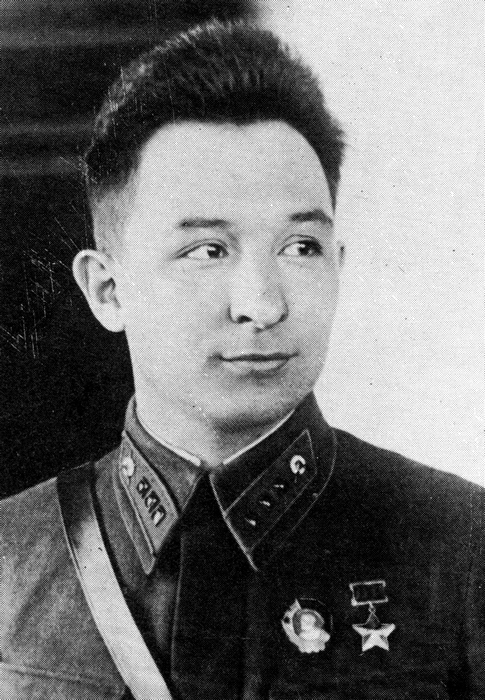 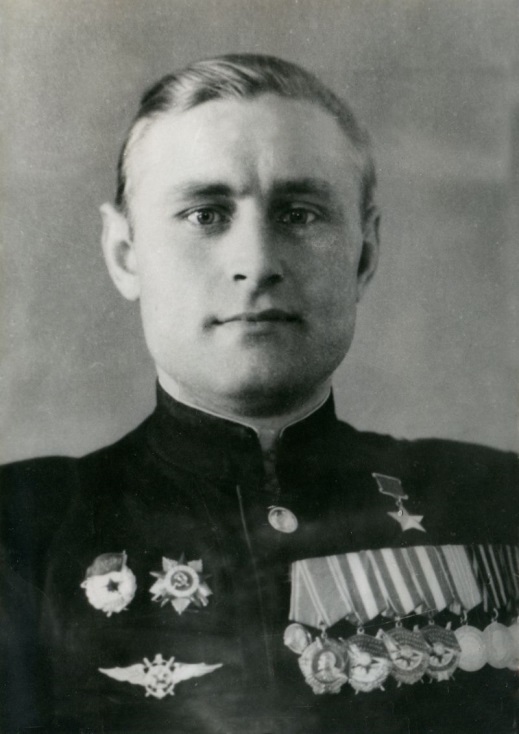 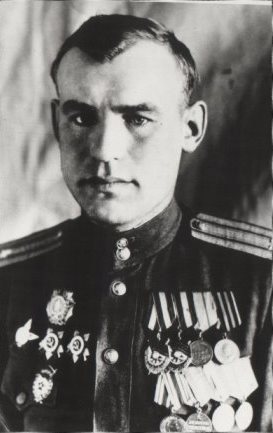 Удальцов Ефим Григорьевич 
(1922 —1973)
старший лейтенант ВВС
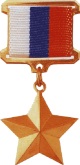 Плотников Дмитрий Павлович 
(1918 — 2012) 
гвардии полковник бронетанковых войск
Оплеснин Николай Васильевич 
(1914—1942) 
старший лейтенант пехоты
г. Усинск     г. Ухта
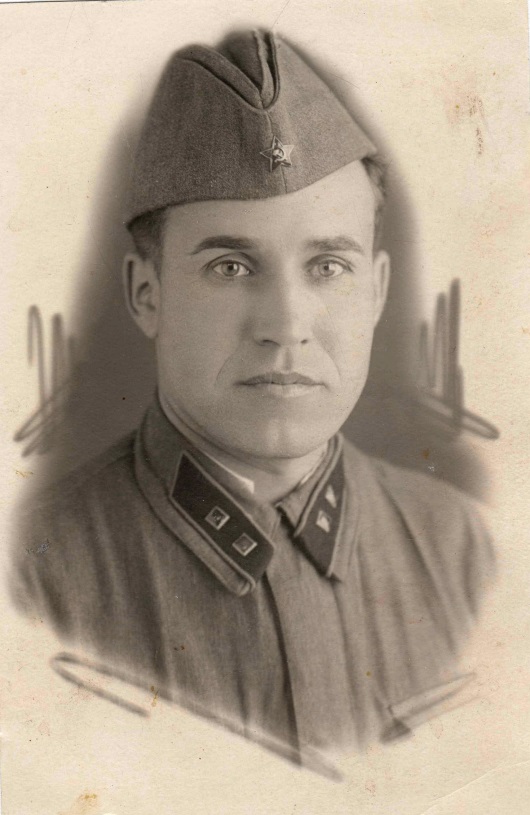 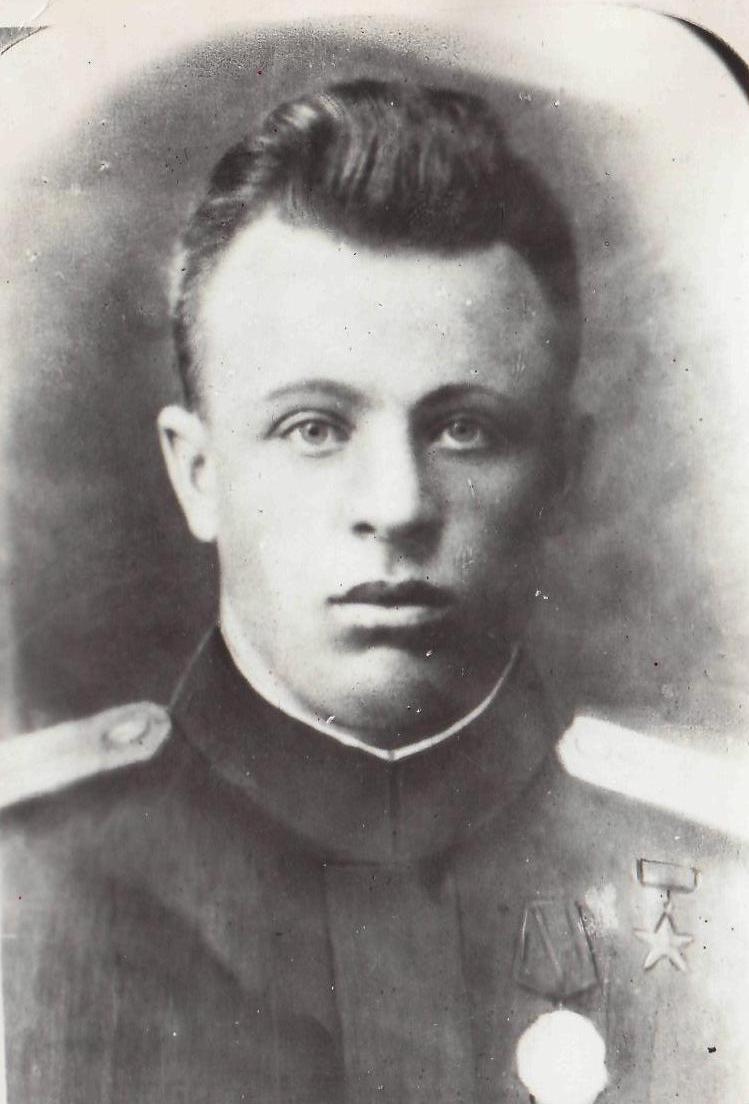 Прыгунов Александр Васильевич 
(1907—1943)
старший лейтенант инженерных войск
Маринченко Николай Данилович 
(1912—1943) 
лейтенант пехоты
Ижемский район
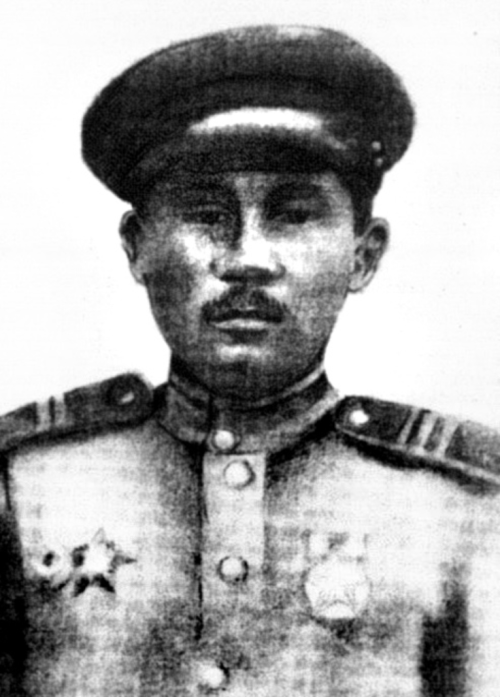 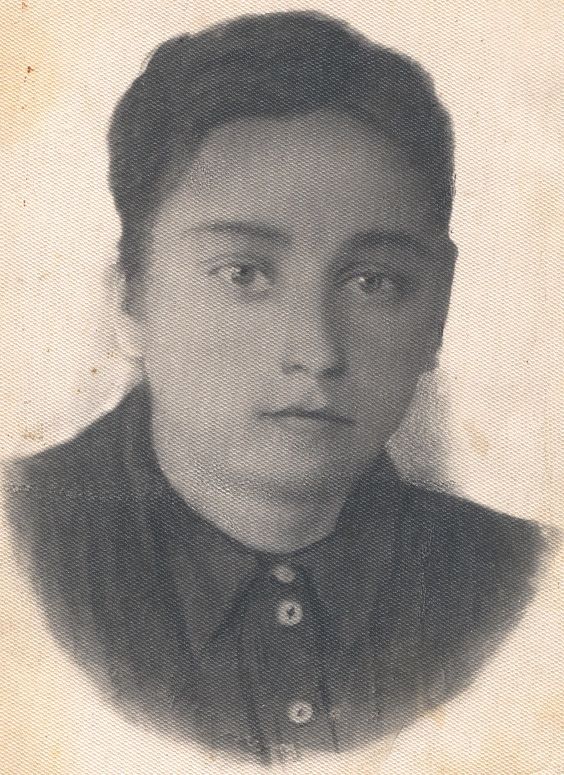 Хатанзейский Андрей Гурьевич 
(1923 — 1945)
сержант инженерных войск
Чупров Александр Ефимович 
(1925 — 1944) 
рядовой мотострелковых войск
Княжпогостский район
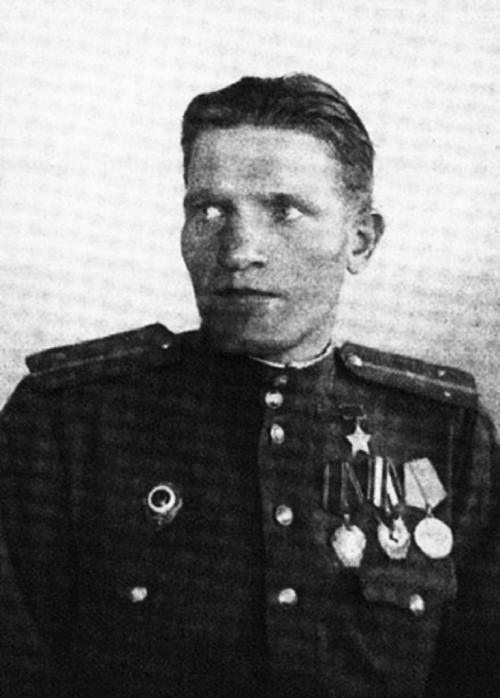 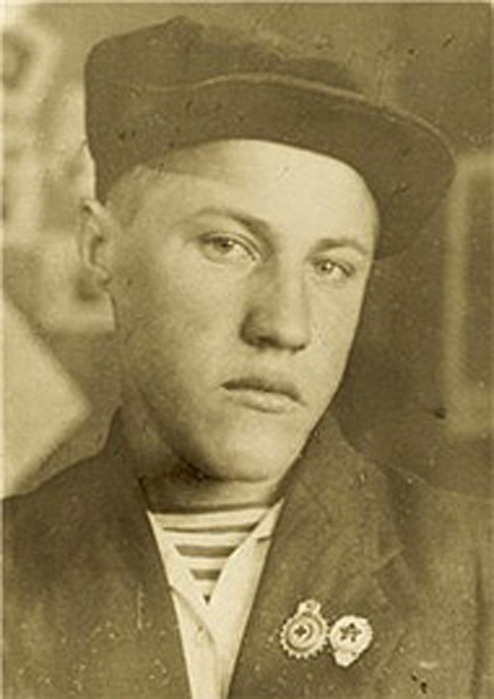 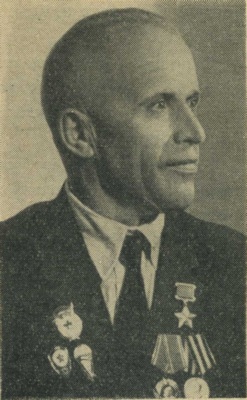 Гущин Николай Фёдорович 
(1921—1944) 
младший лейтенант пехоты
Давидович Николай Петрович 
(1919 — 1993) 
лейтенант пехоты
Демидов Александр Александрович 
(1915 — 1988) 
гвардии рядовой инженерных войск
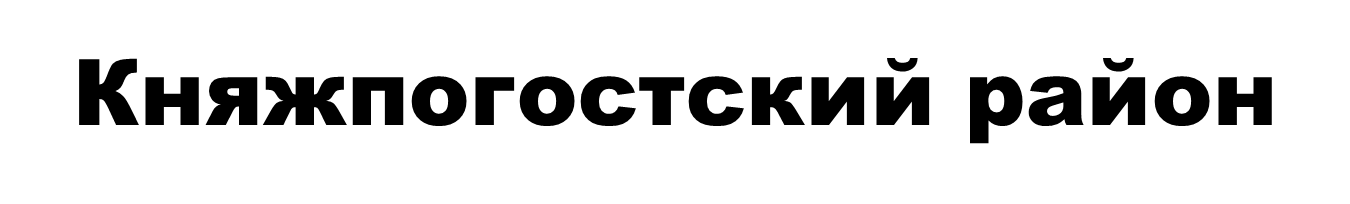 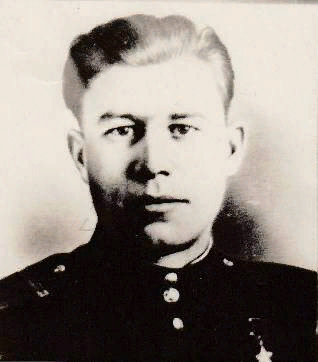 Сафронов Пётр Сергеевич 
(1925—1995) 
гвардии ефрейтор пехоты
Койгородский   Корткеросский      район                   район
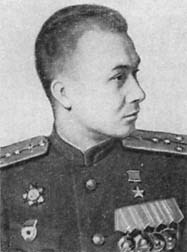 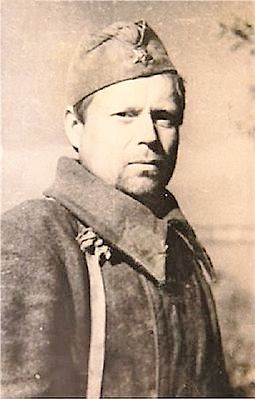 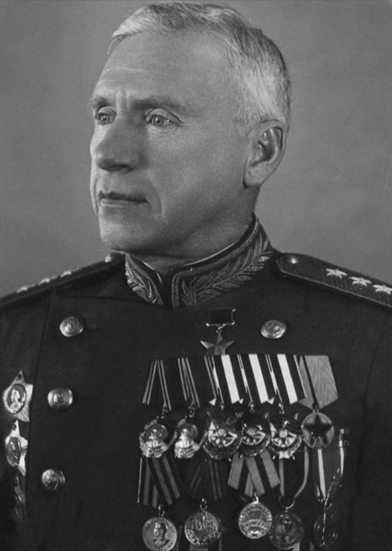 Данилов Алексей Дмитриевич 
(1907 — 1944) 
гвардии рядовой пехоты
Цветаев Вячеслав Дмитриевич 
(1893 — 1950) 
генерал-полковник
Шевелёв Антон Антонович 
(1918 — 1981) 
гвардии капитан ВВС
Прилузский район
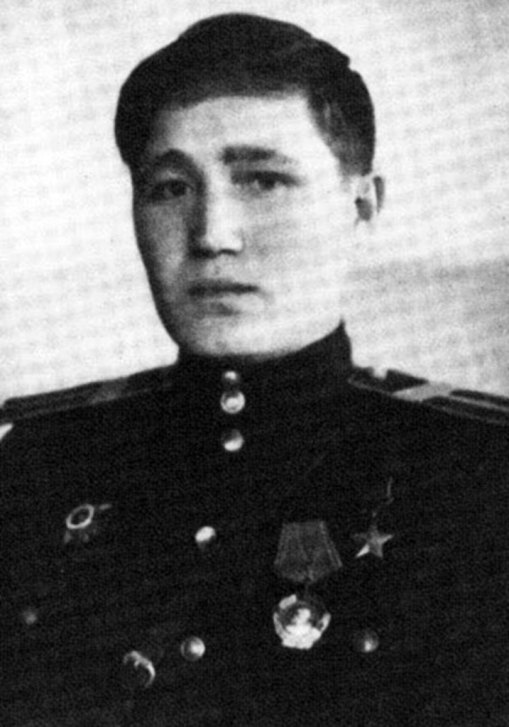 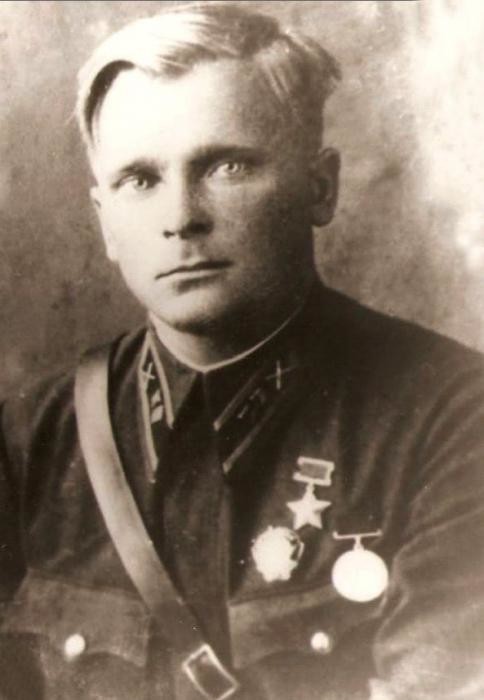 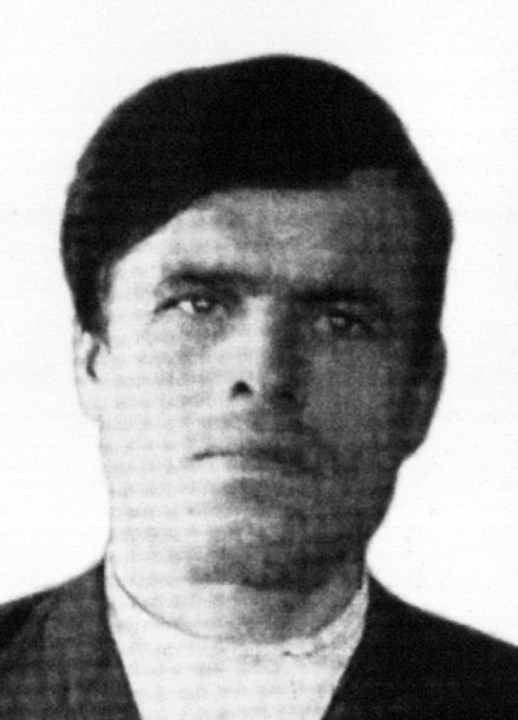 Марков Иван Петрович 
(1913 — 1941) 
старший лейтенант артиллерии
Лобанов Виктор Иванович 
(1925 — 1996) 
старшина пехоты
Сердитов Семён Алексеевич 
(1904 — 1943) 
сержант пехоты
Сыктывдинский район
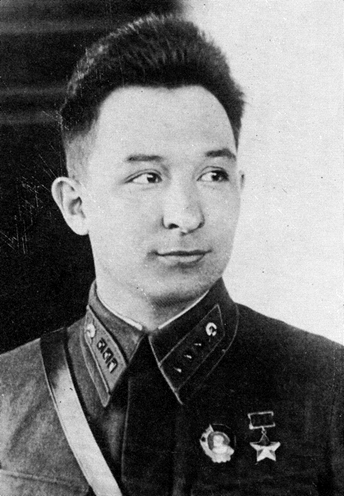 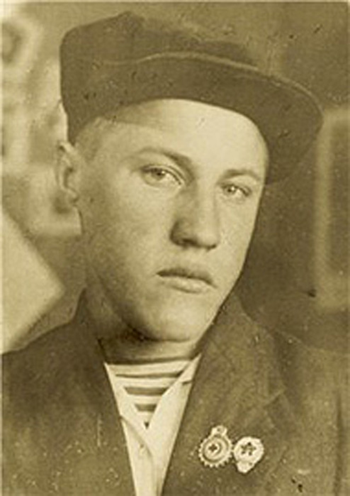 Гущин Николай Фёдорович 
(1921—1944) 
младший лейтенант пехоты
Оплеснин Николай Васильевич 
(1914—1942) 
старший лейтенант пехоты
Сысольский    Троицко-Печорский   район                          район
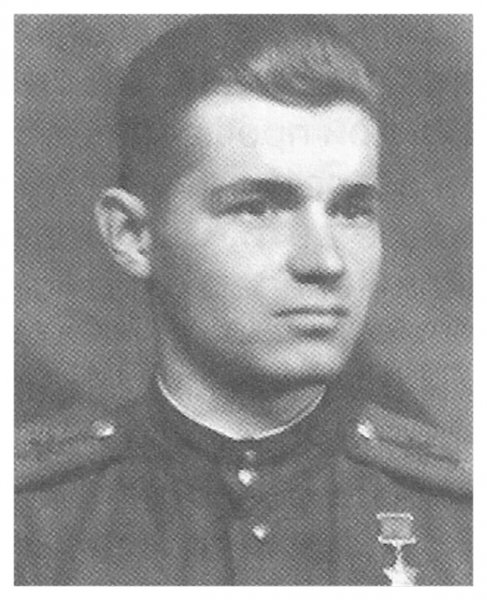 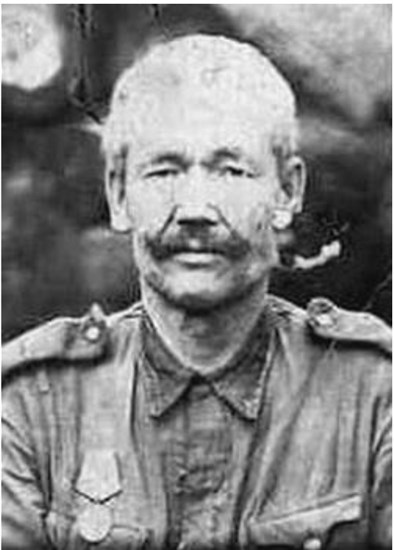 Горчаков Иван Павлович 
(1922—2004) 
капитан артиллерии
подполковник МГБ/КГБ СССР
Собянин Гавриил Епифанович 
(1896 — 1944)
рядовой пехоты
Усть-Вымский район
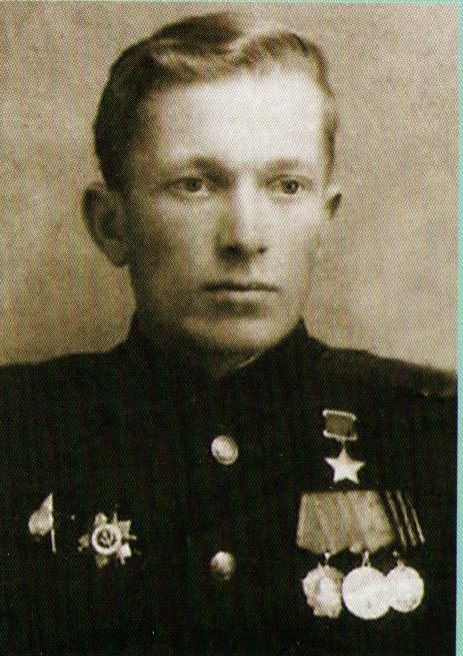 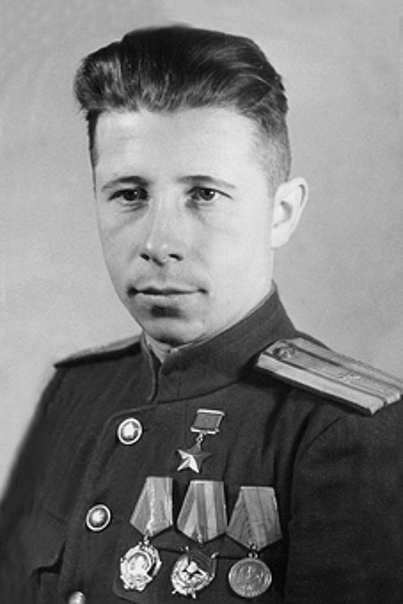 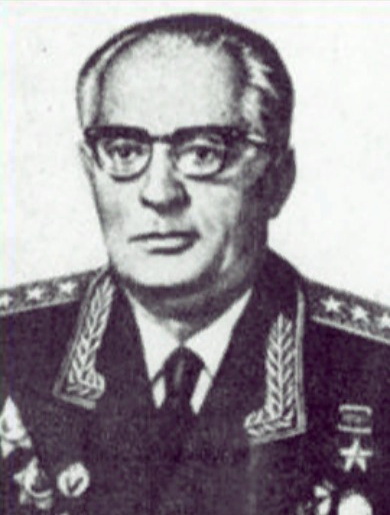 Кущев Александр Михайлович 
(1898  — 1975) 
генерал-полковник
Лешанов Иван Петрович 
(1920—1976) 
младший лейтенант артиллерии
Брайко Пётр Евсеевич 
(1918 —2018) 
полковник внутренних войск НКВД – МГБ – МВД СССР
Усть-Куломский район
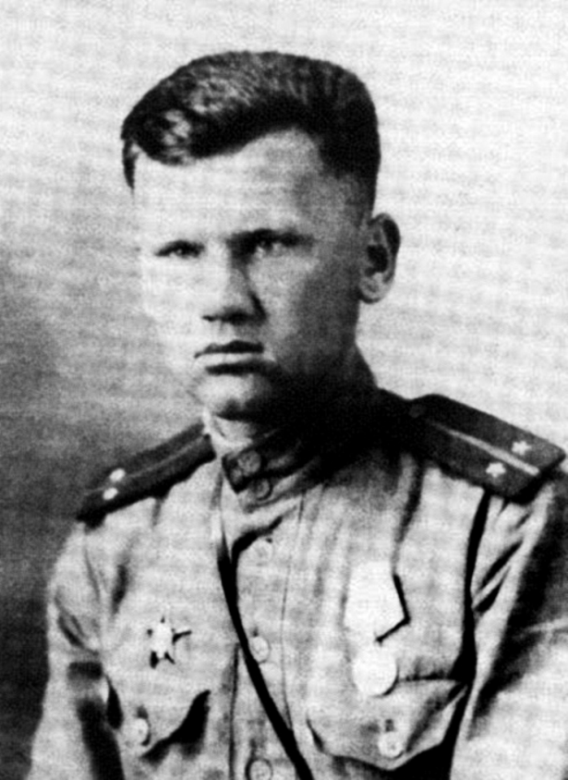 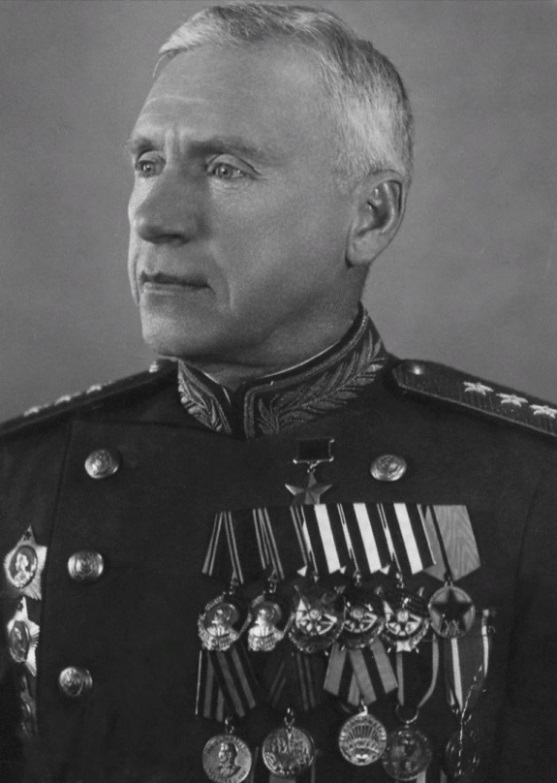 Тимушев Георгий Фёдорович 
(1922—1997) 
лейтенант инженерных войск
Цветаев Вячеслав Дмитриевич 
(1893 — 1950) 
генерал-полковник
Усть-Цилемский район
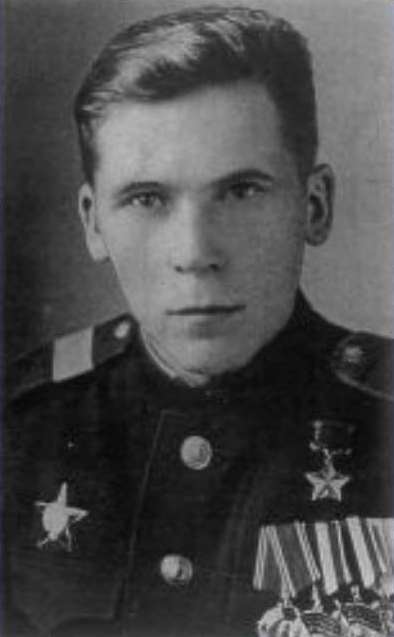 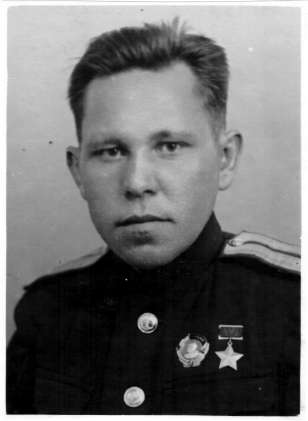 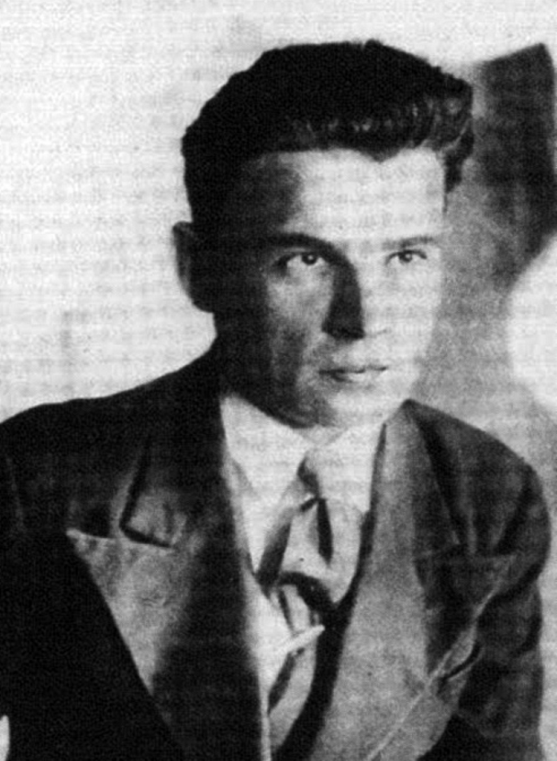 Черепанов Сергей Михайлович 
(1916 — 1944) сержант пехоты
Кисляков Василий Павлович 
(1916 — 1990) 
капитан ВМФ
Бабиков Макар Андреевич 
(1921 — 2009)
полковник ВМФ
Наши Герои – в нашей памяти
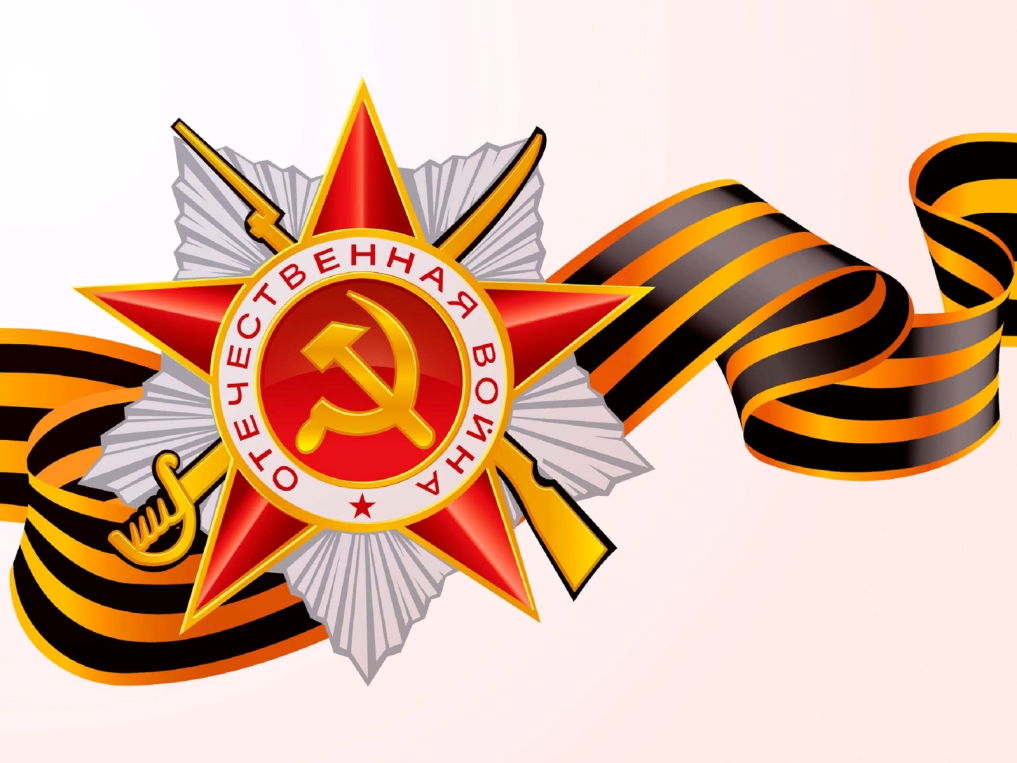